Budgets
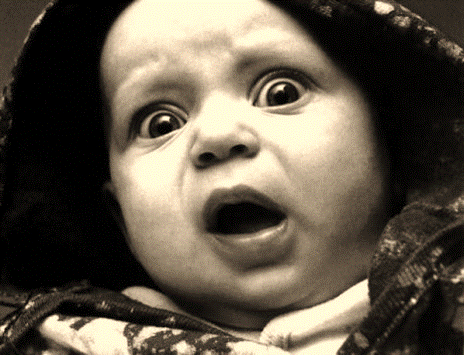 It’s not as difficult as you think
A BUDGET
Is a projection of what the PI is going to spend to carry out the project
Reflects estimated expenses in common accounting categories
Is not written in stone
Must be adequate to carry out the project without being extravagant
Personnel: You need to decide
How much time is the PI going to need to work on this project?
% of time during the academic or calendar year
How many months during the summer? 
Who else is working on this project?
Name & title
If faculty
% of time during academic or calendar year
How many summer months
If staff, % of time
If students, how many hours
Travel
Will travel be needed for the project to carry out the work or to present findings at professional meetings or conferences?
Who will be traveling?
How many trips? 
Will the travel be local?
Costs needed for estimate
Airfare – x # of travelers
Hotel - # of nights x rate
Per Diem – # of days x rate (in state or out of state)
Ground transportation
Mileage - # of miles x rate
Equipment
For federal purposes, items costing $5,000 or more.
Many sponsors require a quote at the time of submission
PI will need to know if quote includes the cost of shipping and installation
For items costing more than $25,000 OSP will want to know will this result in the need for modifications to classroom or building space
UI Purchasing will need to be contacted for items costing more than
Equipment is excluded from the charging of indirect costs when using Modified Total Direct Cost calculations
Other Direct Costs
Broken out into several categories
Materials and supplies
Publications
Subawards, consultants, service agreements
Other – includes things like 
Tuition and Fees
Conference fees
Greenhouse rental costs
Tuition and Fees
Will there be students working on the project?

Does the sponsor allow the charging of tuition?

Ratio of tuition needs to be equal to amount of time worked on the project

Good idea to estimate annual increase

Excluded from indirect costs when using Modified Total Direct Cost calculation
Indirect Cost Calculation Type
Indirect Cost Base Type Definitions

Modified Total Direct Costs – MTDC is the total of all direct cost of the project, with the following exclusions: equipment over $5,000, capital expenditures, tuition remission, rental costs of off-site facilities, scholarships, and fellowships as well as that portion of each subaward in excess of $25,000.

Total Direct Costs – TDC is the total of all of the project direct costs with no exclusions.

Total Project Costs – TPC is the total of all of the project direct costs with no exclusions plus the indirect costs.  In the case of USDA FS, TPC goes even further to also include the USDA FS contribution and the UI cost share.
Indirect Cost Calculation Types
How are indirect costs calculated?

MTDC: A PI is submitting a proposal to NSF with total direct costs of $150,000.  Of the $150,000, $40,000 is for a subcontract to WSU.  Here, the MTDC is calculated as follows:
 
$150,000 		Total Direct Costs
 -$15,000 		Amount of $40,000 subaward excluded from F&A (first $25,000 subject to indirect costs)
$135,000 		Modified Total Direct Costs (MTDC) base
+$64,125 		47.5% F&A on MTDC base
$214,125 		Total Project Cost (Total Direct Costs + F&A using MTDC base)


TDC: A PI is submitting a proposal for a project with direct costs of $150,000 to the XYZ Foundation. The sponsor limits indirect costs to 15% of TDC). Here the TDC is calculated as follows: 

$150,000 		Total Direct Cost (TDC) base
+$22,500 		15% F&A on TDC base
$172,500 		Total Project Cost (TDC + indirect cost)
Indirect Cost Calculation Types
TPC: The TPC method is unusual in that it allows indirect costs to be charged not only on direct expenses, but also on the indirect expenses themselves. The easiest way to do this calculation is to first convert the TPC rate to a TDC rate using the following formula: 

TPC indirect rate/(1-TPC indirect rate) = TDC rate (ex. 30% TPC = 30%/(1-30%) = 42.857%)

		  30%    =     30%    = 42.857%
	                   100-30	  70
			
Once you have converted your rate then you are ready to use the TDC formula of multiplying all direct costs by the TDC rate:

$150,000.00 	Total Direct Costs (TDC) base
+$64,285.50	42.857% F&A on TDC base 
$214,285.50	Total Project Costs (TDC + indirect)

To check your total, multiply the TPC ($214,285.50 x 30% = $64,285.50)